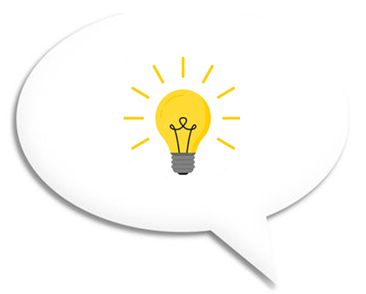 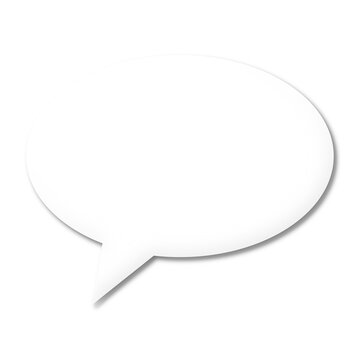 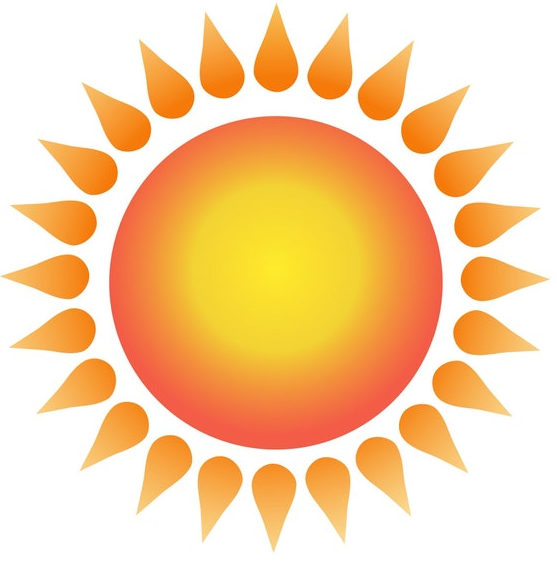 Eravamo 
4 amici al bar……
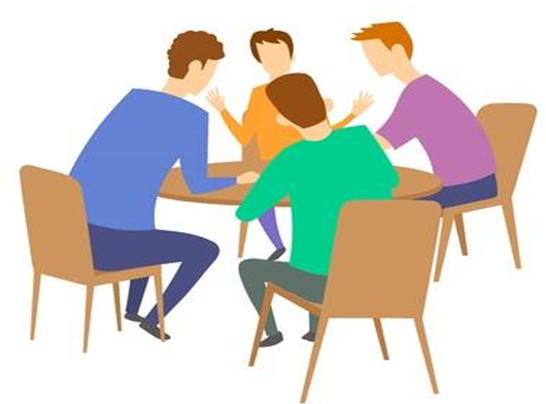 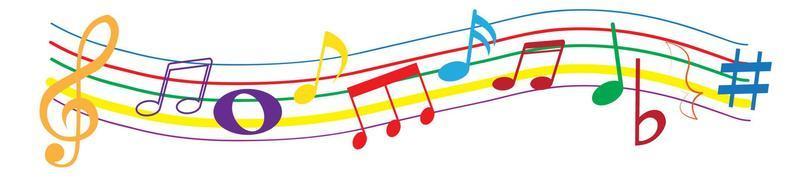 SOCIOCRAZIA 
GOVERNO DEI SOCI
GOVERNANCE PIRAMIDALE 
TRADIZIONALE
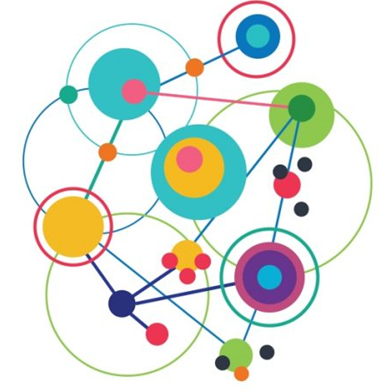 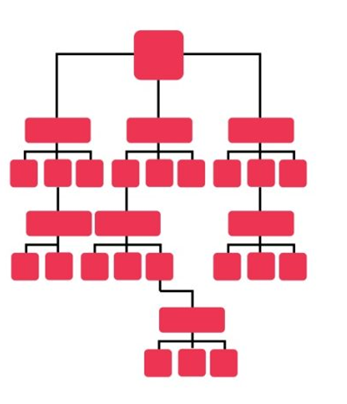 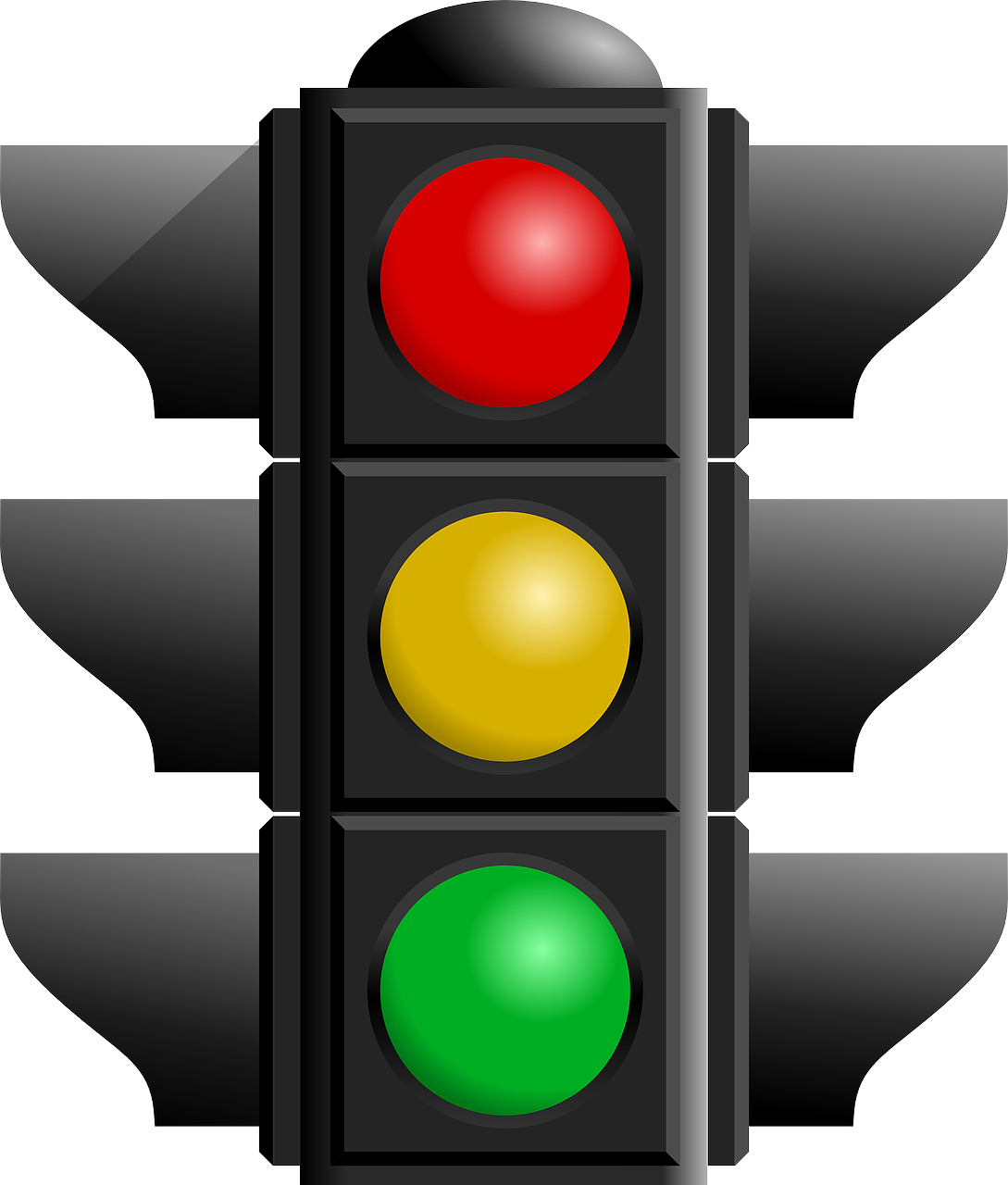 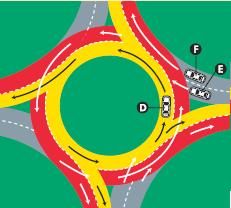 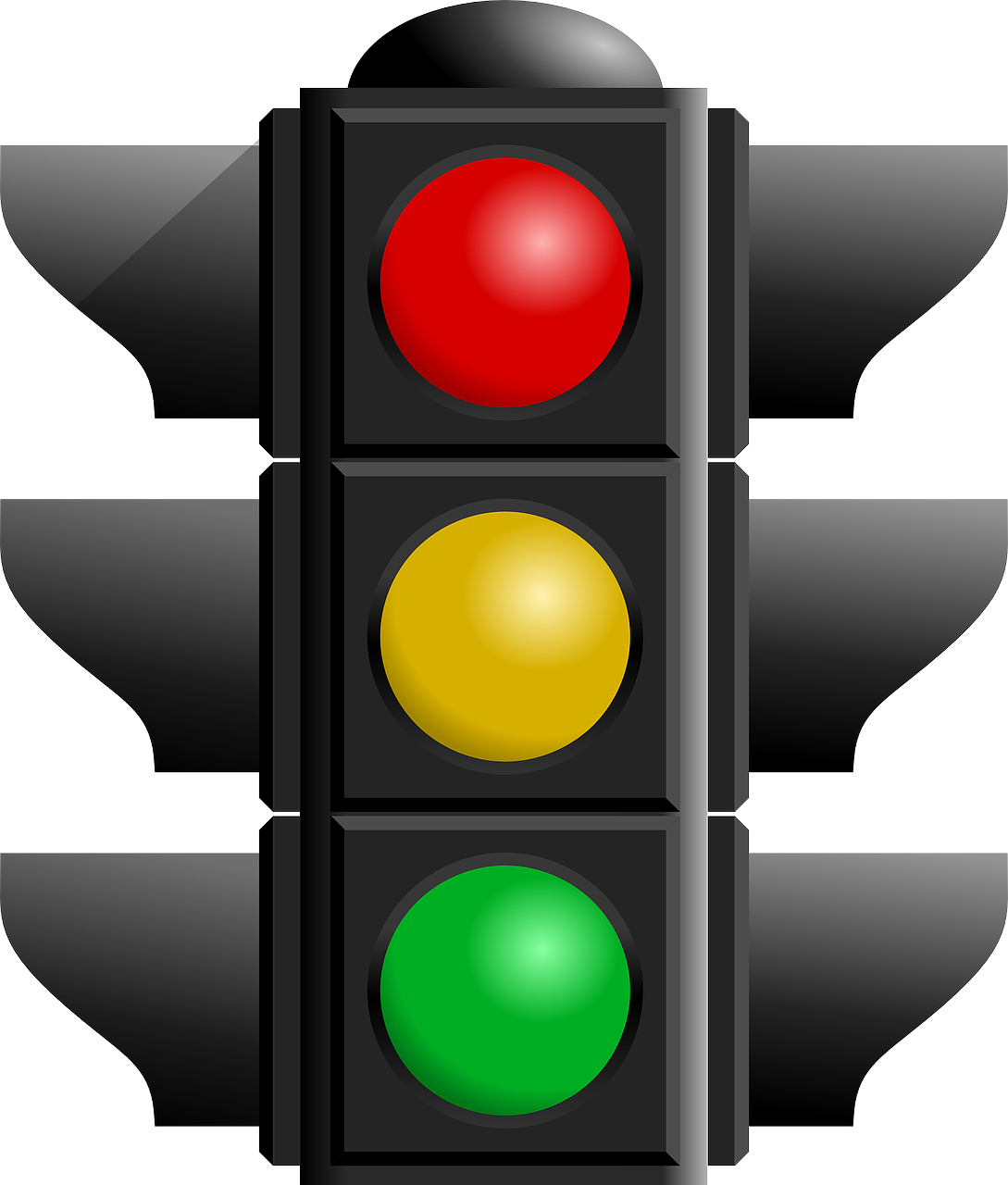 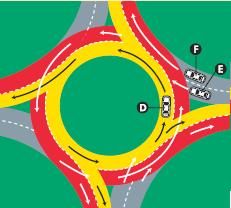 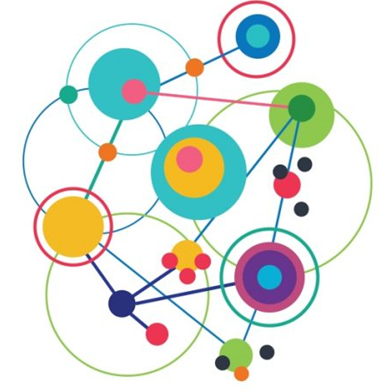 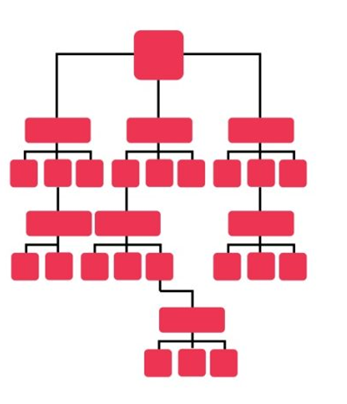 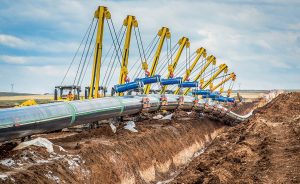 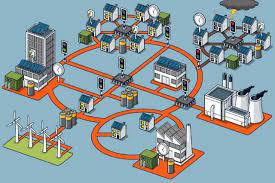 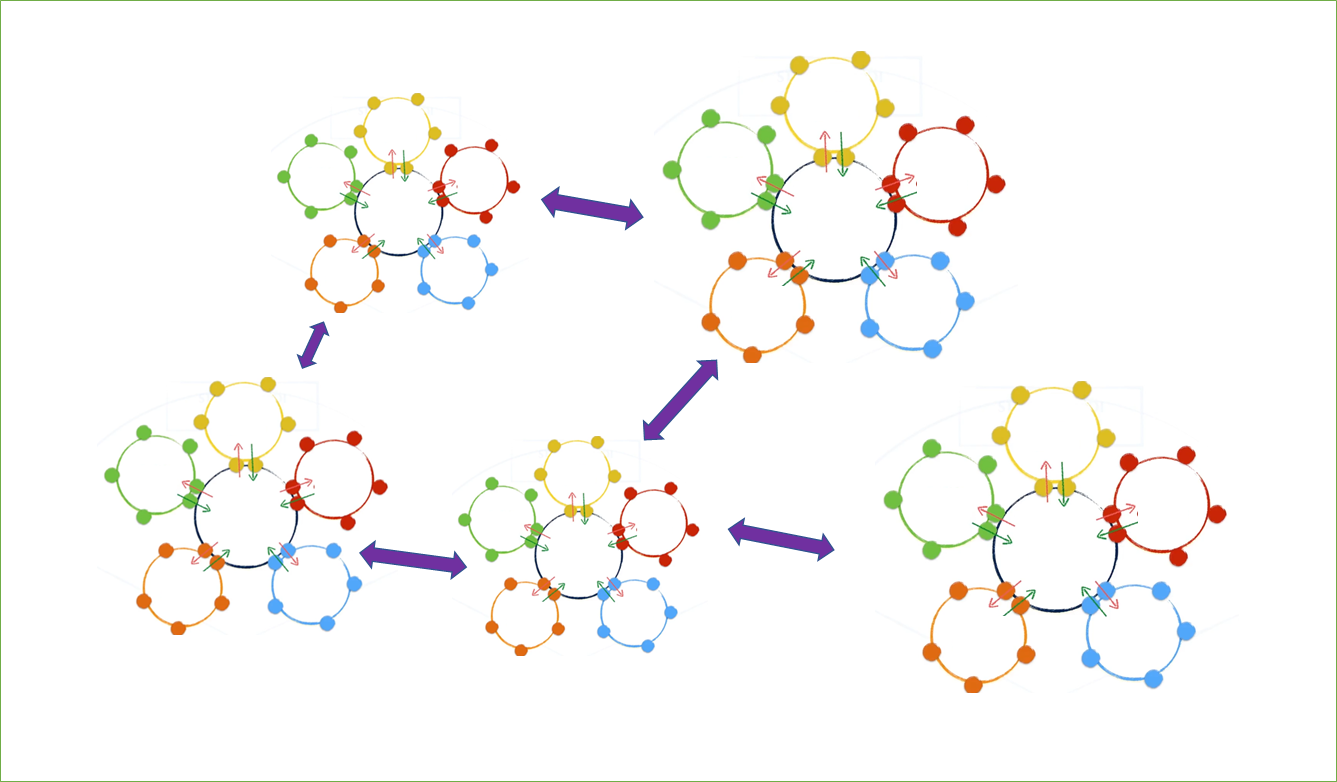 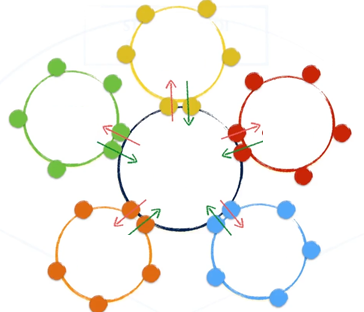 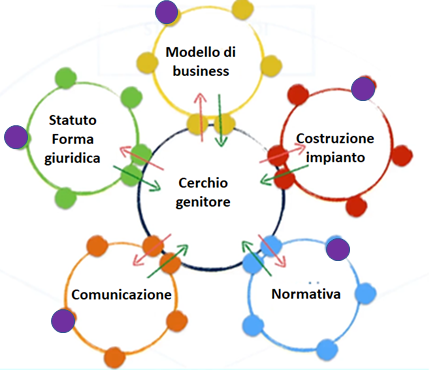 GAS
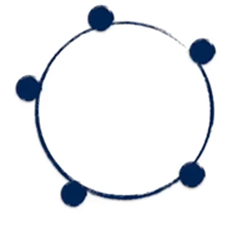 cerchio 
genitore
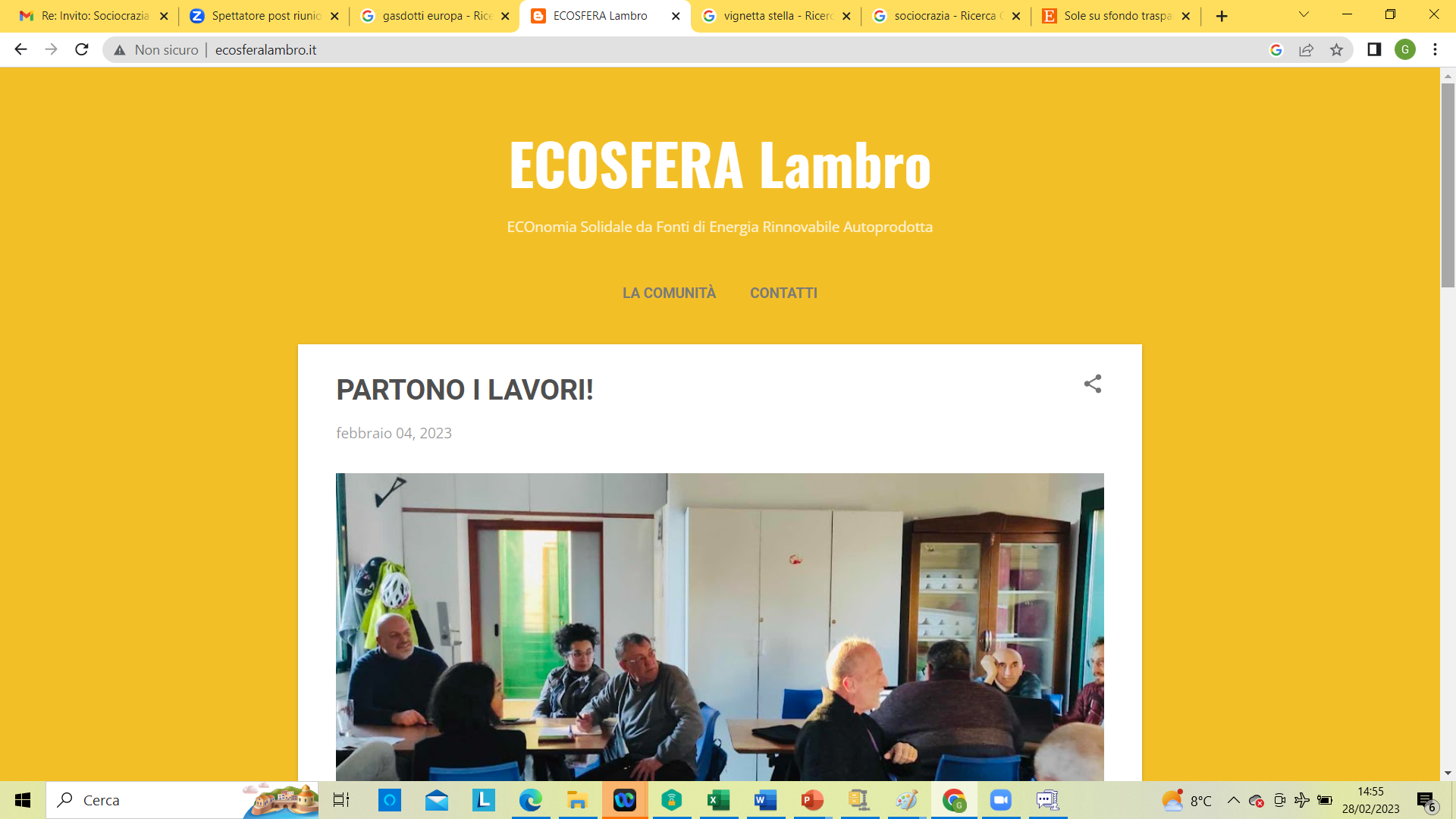 www.ecosferalambro.it
cer@ecosferalambro.it